PORTFOLIO NARRATIVES
QEP/NWFSC
TELL  A  STORY
Writing a narrative for your portfolio serves several important purposes, but mainly, you are telling a story about you and your experience within certain areas of the portfolio.
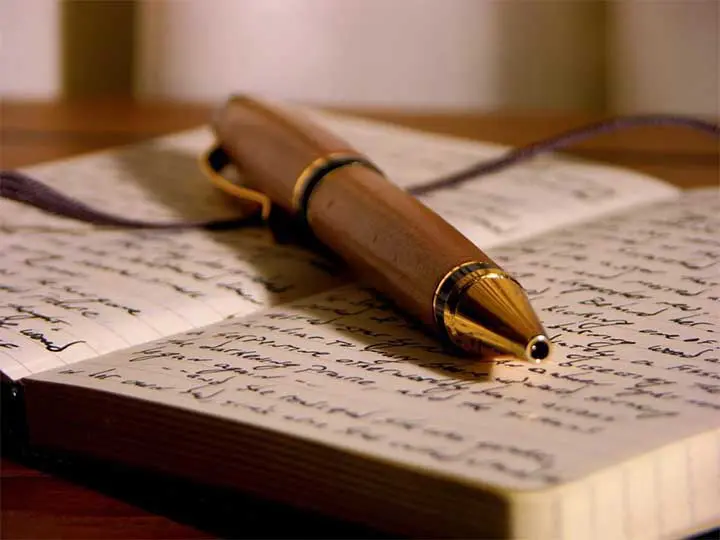 Showcase your skills and achievements.
Highlight Expertise
A narrative allows you to articulate your skills, expertise, and accomplishments. It provides a platform to showcase your strengths and capabilities in a cohesive and compelling manner.
For portfolios that include work samples or projects, a narrative provides context. It explains the goals, challenges, and solutions involved in each project, helping your reader understand the significance of your work.
Demonstrate Growth, Engaging the Audience, and Explaining Setbacks
A narrative can chronicle your professional or academic journey, showing how you've evolved over time. This can be particularly valuable for those who want to demonstrate continuous learning and improvement.
A narrative can be a powerful tool for engaging your audience emotionally. Sharing personal anecdotes or experiences can make your portfolio more relatable and memorable.
If there are gaps or challenges in your career or academic history, a narrative allows you to address them proactively. You can explain the circumstances and showcase how you've overcome obstacles.